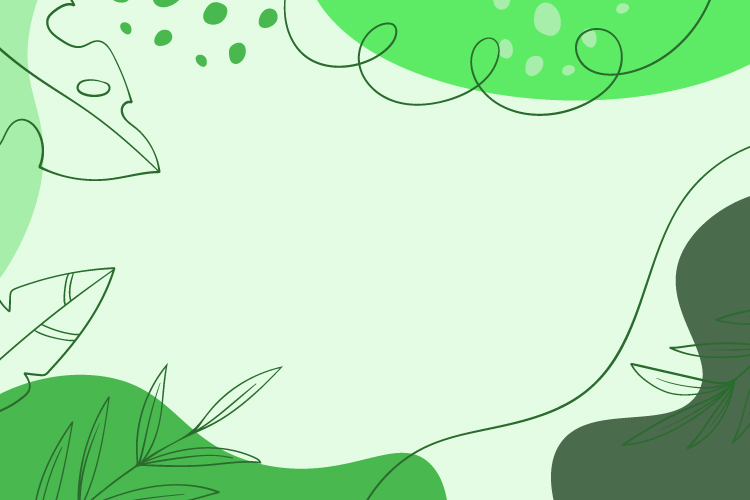 -Compromiso personal-
Me comprometo a no tener ninguna desigualdad con los niños, también a tener sensibilidad al tratar don ellos, para que en un futuro reconozcan sus derechos humanos, estén tranquilos y se sientan seguros. También a darles la atención educativa adecuada para así puedan tener un mayor desarrollo